INTERPRETAZIONE DEI TRATTATI SUI DIRITTI UMANI
March 29, 2023
Static Slide
Sample with text, max. 200/250 characters plus photo / logo positioning
Ambiguità testuale / 1
Ibis redibis non morieris in bello
March 29, 2023
2
Static Slide
Sample with text, max. 200/250 characters plus photo / logo positioning
Ambiguità testuale / 1
Ibis, redibis, non morieris in bello
March 29, 2023
3
Static Slide
Sample with text, max. 200/250 characters plus photo / logo positioning
Ambiguità testuale / 1
Ibis, redibis non, morieris in bello
March 29, 2023
4
Static Slide
Sample with text, max. 200/250 characters plus photo / logo positioning
Ambiguità testuale / 2
Lo Stato Alfa ritirerà le proprie forze armate da territori dello Stato Beta occupati nel conflitto del 2022.
March 29, 2023
5
Static Slide
Sample with text, max. 200/250 characters plus photo / logo positioning
Ambiguità testuale / 3
Lo Stato Alfa si impegna a corrispondere allo Stato Beta un indennizzo di 10 milioni di dollari.
March 29, 2023
6
Static Slide
Sample with text, max. 200/250 characters plus photo / logo positioning
Convenzione di Vienna sul diritto dei trattati (1969)Articolo 31, paragrafo 1
Un trattato deve essere interpretato in buona fede in base al senso comune da attribuire ai termini del trattato nel loro contesto ed alla luce del suo oggetto e del suo scopo.
March 29, 2023
7
Static Slide
Sample with text, max. 200/250 characters plus photo / logo positioning
Criterio letterale
«in base al senso comune da attribuire ai termini del trattato»
March 29, 2023
8
Static Slide
Sample with text, max. 200/250 characters plus photo / logo positioning
Convenzione ONU sul diritto del mare (1982)Articolo 121 – Regime delle isole
Un’isola è una distesa naturale di terra circondata dalle acque, che rimane al di sopra del livello del mare ad alta marea.
[…]
Gli scogli [rocks] che non si prestano all’insediamento umano né hanno una vita economica autonoma non possono possedere né la zona economica esclusiva né la piattaforma continentale.
March 29, 2023
9
Static Slide
Sample with text, max. 200/250 characters plus photo / logo positioning
Isola o scoglio? / 1
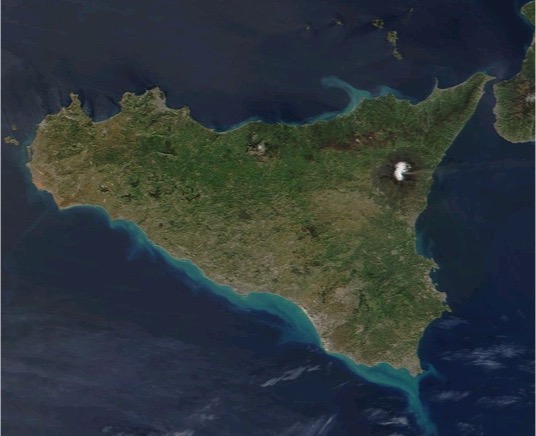 March 29, 2023
10
Static Slide
Sample with text, max. 200/250 characters plus photo / logo positioning
Isola o scoglio? / 2
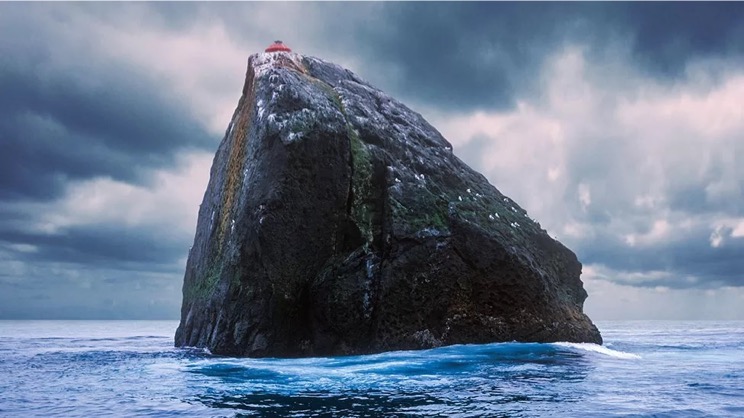 March 29, 2023
11
Static Slide
Sample with text, max. 200/250 characters plus photo / logo positioning
Isola o scoglio? / 3
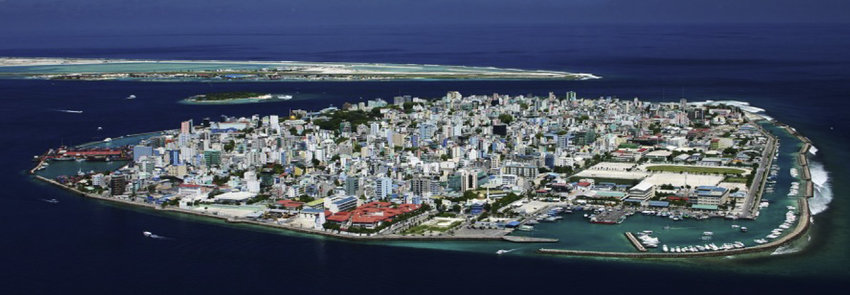 March 29, 2023
12
Static Slide
Sample with text, max. 200/250 characters plus photo / logo positioning
Isola o scoglio? / 4
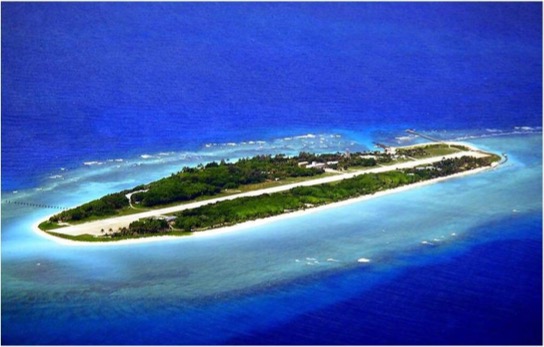 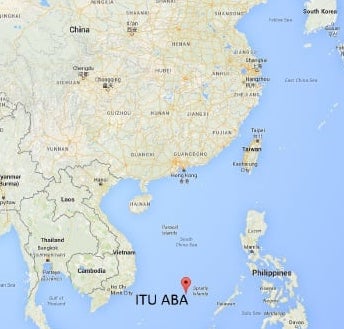 March 29, 2023
13
Static Slide
Sample with text, max. 200/250 characters plus photo / logo positioning
South China Sea Arbitration (Filippine c. Cina)Lodo del 16 luglio 2016
479 L'uso del termine “scogli” nell’articolo 121, paragrafo 3, solleva la questione se […] l’articolo 121, paragrafo 3, intende applicarsi solo a elementi costituiti da roccia solida o che sono altrimenti di natura rocciosa [...]
480 Secondo il Tribunale, tale restrizione non deriva necessariamente dall’uso del termine di cui all’articolo 121, paragrafo 3. Il significato del dizionario di “scoglio” non limita il termine in modo così rigoroso, e gli scogli possono “essere costituiti da aggregati di minerali […] e occasionalmente anche materia organica. […] Variano in durezza e includono materiali morbidi come le argille”. [...]
482 Il risultato di questa interpretazione è che gli scogli ai fini dell'articolo 121, paragrafo 3, non saranno necessariamente composti da roccia. [...]
March 29, 2023
14
Static Slide
Sample with text, max. 200/250 characters plus photo / logo positioning
Criterio sistematico
«nel loro contesto»
March 29, 2023
15
Static Slide
Sample with text, max. 200/250 characters plus photo / logo positioning
Interpretazione contestuale
Articolo 3
Lo Stato Alfa si impegna a corrispondere allo Stato Beta un indennizzo di 10 milioni di dollari.
March 29, 2023
16
Static Slide
Sample with text, max. 200/250 characters plus photo / logo positioning
Interpretazione contestuale
Articolo 3
Lo Stato Alfa si impegna a corrispondere allo Stato Beta un indennizzo di 10 milioni di dollari.
Articolo 4
Lo Stato Alfa si impegna a risarcire fino a un totale di 5 milioni di dollari statunitensi ai cittadini dello Stato Beta che hanno subito danni nel corso del conflitto .
March 29, 2023
17
Static Slide
Sample with text, max. 200/250 characters plus photo / logo positioning
Criterio teleologico
«alla luce del suo oggetto e del suo scopo»
March 29, 2023
18
Static Slide
Sample with text, max. 200/250 characters plus photo / logo positioning
Interpretazione finalistica
Articolo 1
Lo Stato Alfa ritirerà le proprie forze armate da territori dello Stato Beta occupati nel conflitto del 2022.
March 29, 2023
19
Static Slide
Sample with text, max. 200/250 characters plus photo / logo positioning
Interpretazione finalistica
Preambolo
Le Alte Parti Contraenti, riconoscendo l'importanza di assicurare un rapido e completo ritiro delle forze di occupazione dal territorio dello Stato Beta, hanno concordato le seguenti disposizioni:
Articolo 1
Lo Stato Alfa ritirerà le proprie forze armate da territori dello Stato Beta occupati nel conflitto del 2022.
March 29, 2023
20